EPC Contracts Module Training for TN Applicants
Funding Year 2016
Kim Friends, TN State E-rate Coordinator
Access Your Options!
2
Select from side menu
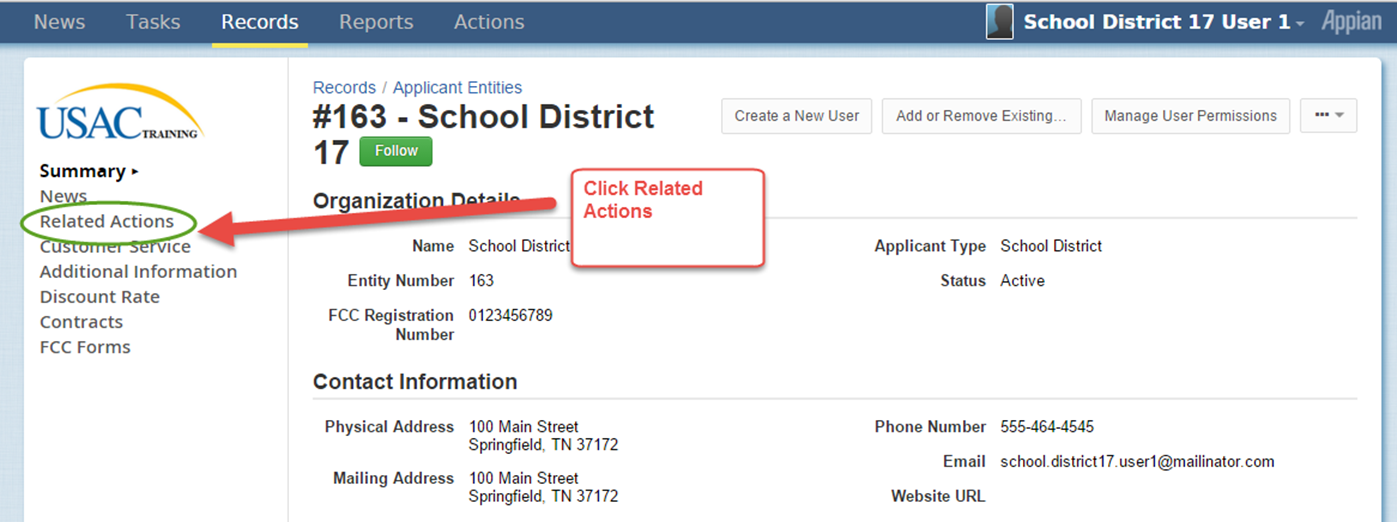 3
Select “Manage Contracts”
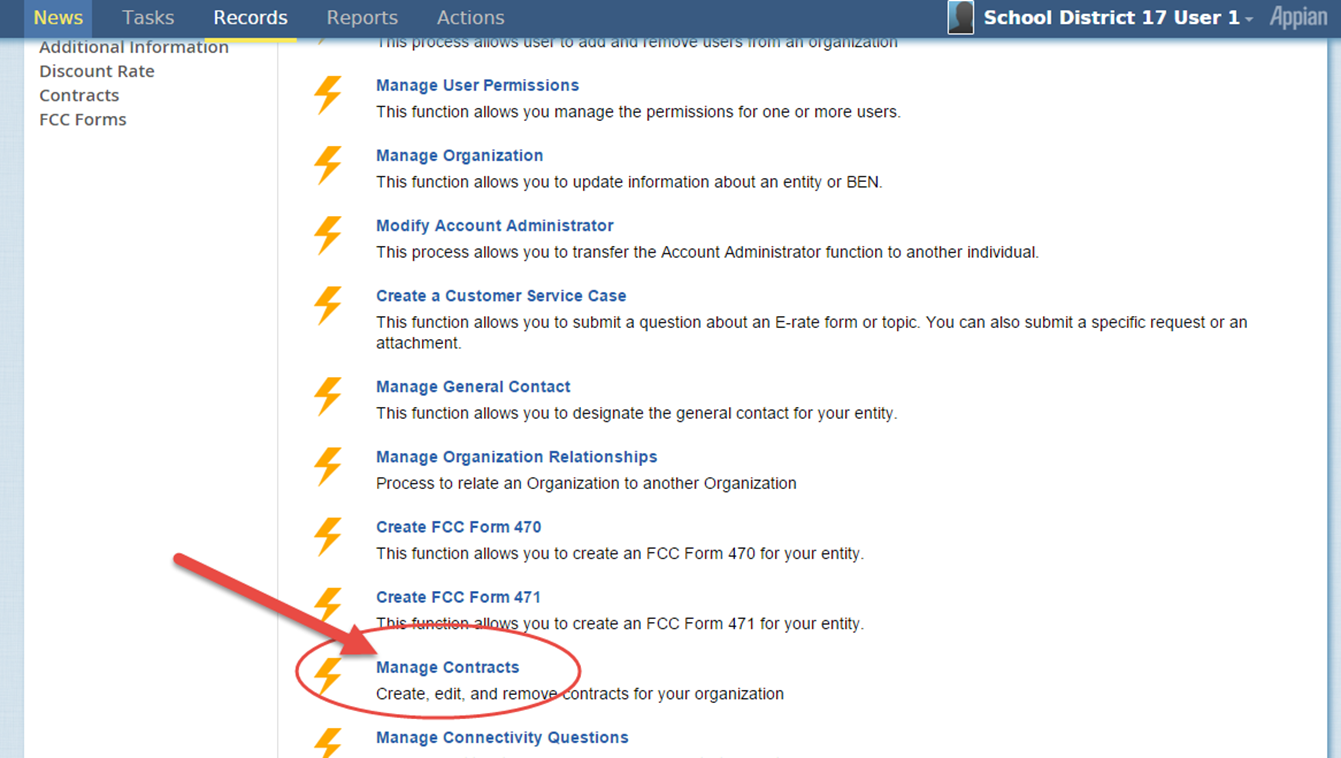 4
Select “Add a New Contract”
5
Enter a “Nickname”
6
Decide whether you wish to upload a copy of your contract
7
CAUTION!!!!
If you decide to upload the physical contract, note that you can only upload ONE DOCUMENT so if you have multiple documents that comprise your contract, be sure to PDF them all together before you upload
At this time, you CANNOT edit a contract record once it has been submitted
8
Designate what kind of contract
9
More contract type designation
10
Form 470 and other details
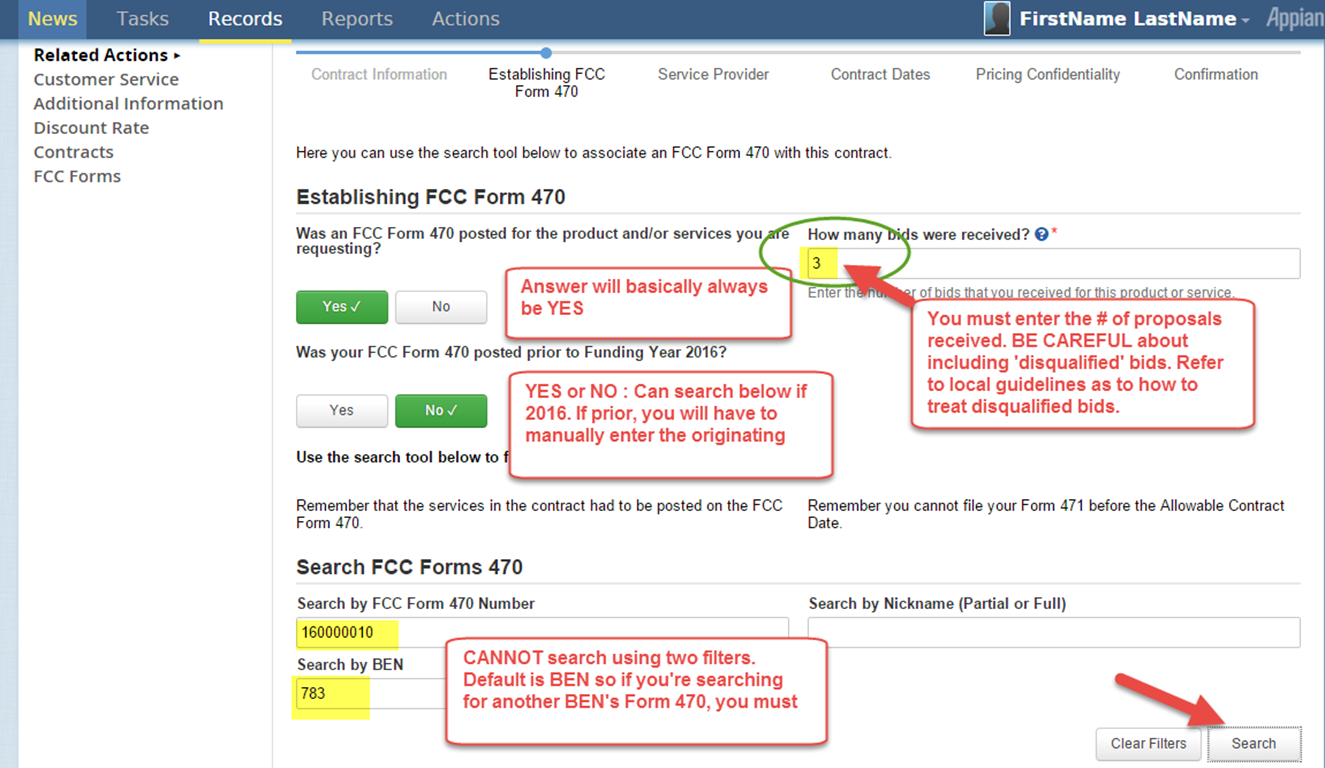 11
Select correct Form 470
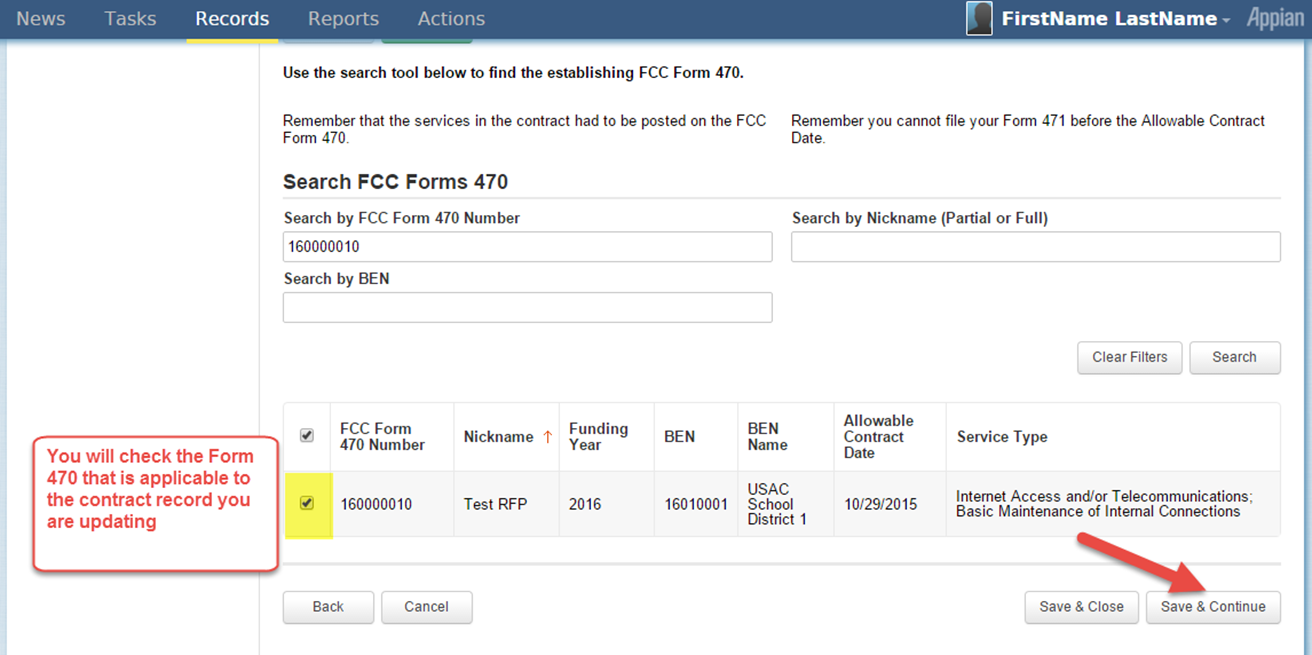 12
Find your SPIN (498 ID)
13
Add your Contract Award Date
14
Contract Extensions?
Pricing Confidentiality
16
Confirm Details and Complete (1 of 2)
17
Confirm Details and Complete (2 of 2)
18
Questions?
19